ESN France
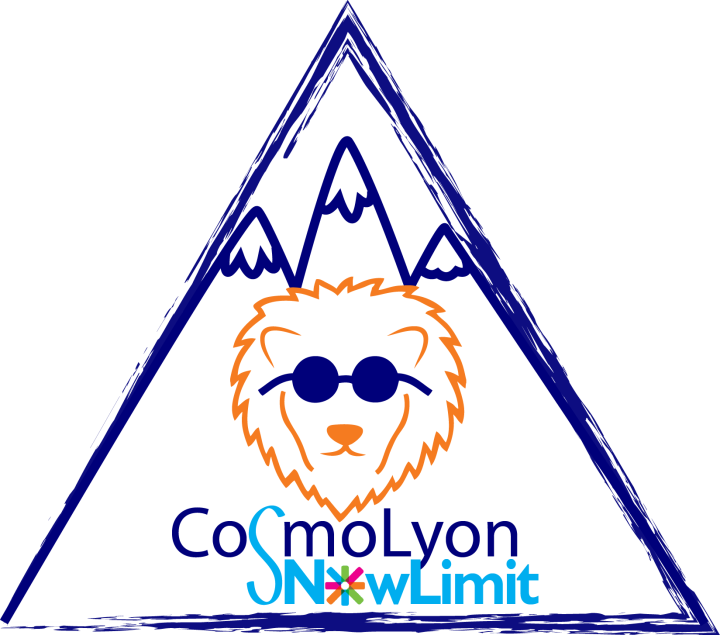 Thomas Joly – Vice-Président – vicepresident@ixesn.fr
Le Réseau en quelques chiffres
How many local sections do we have in France?
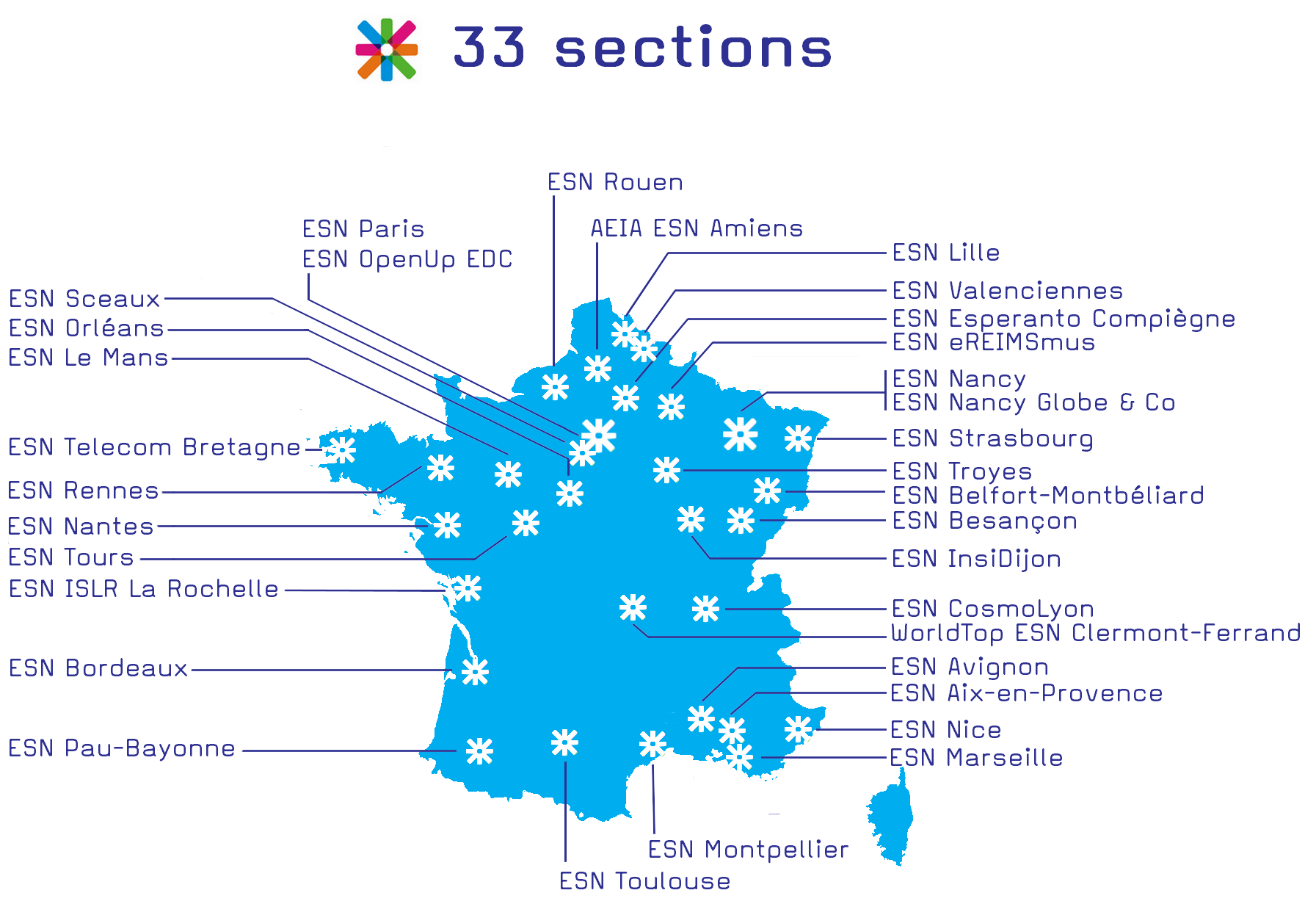 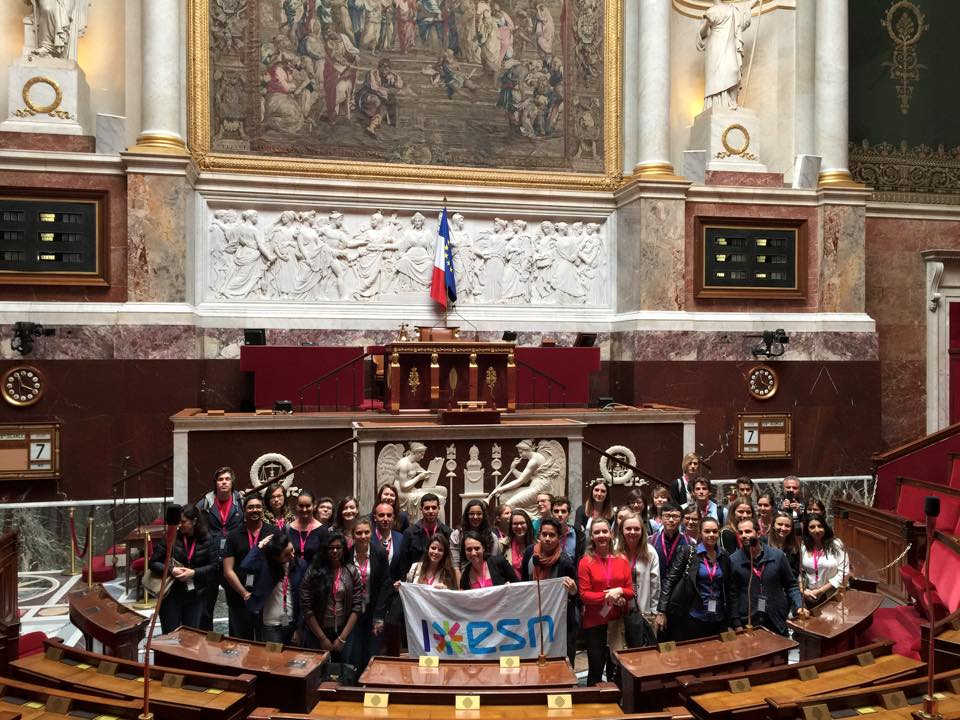 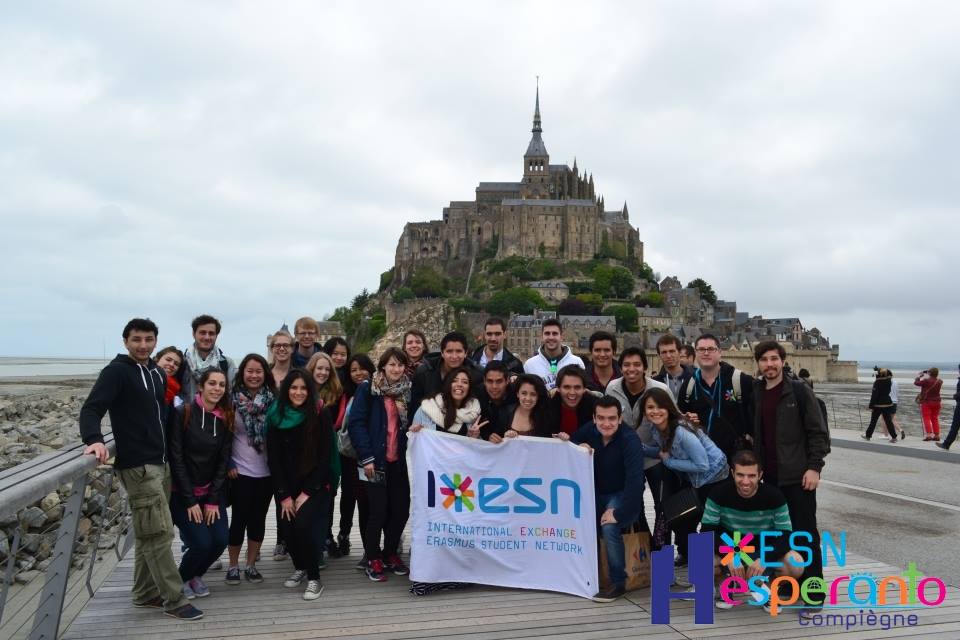 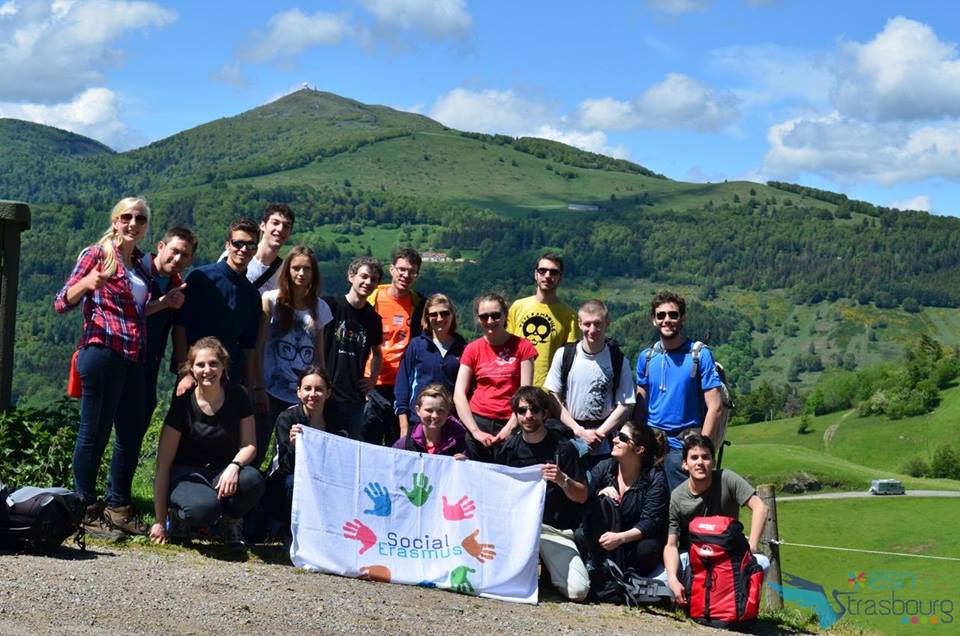 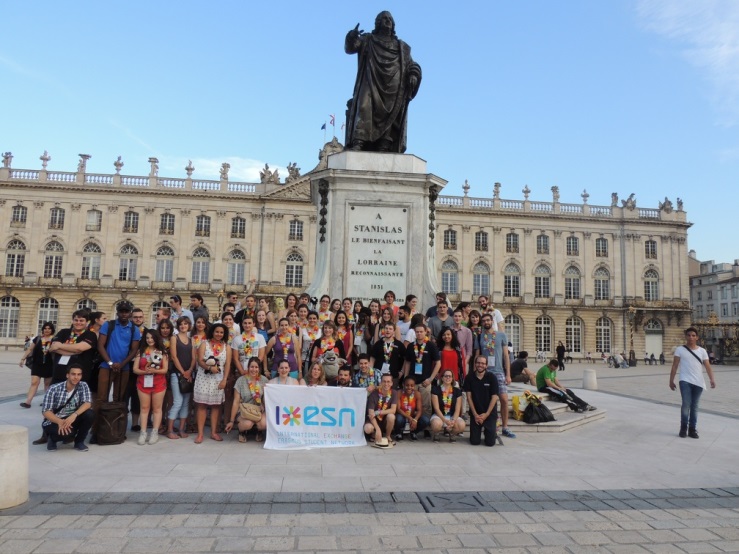 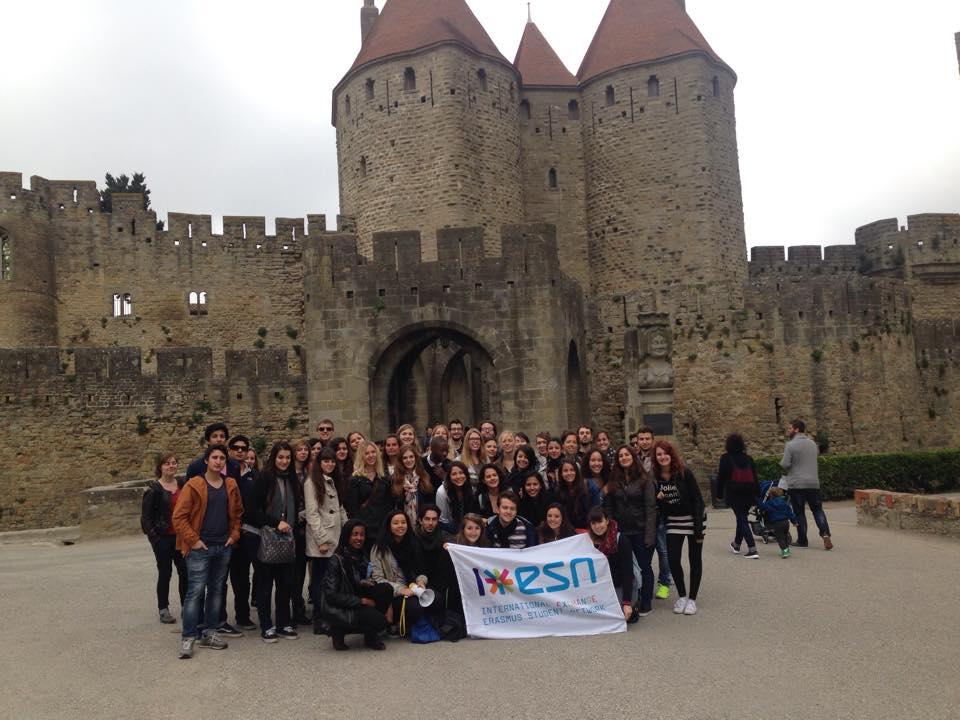 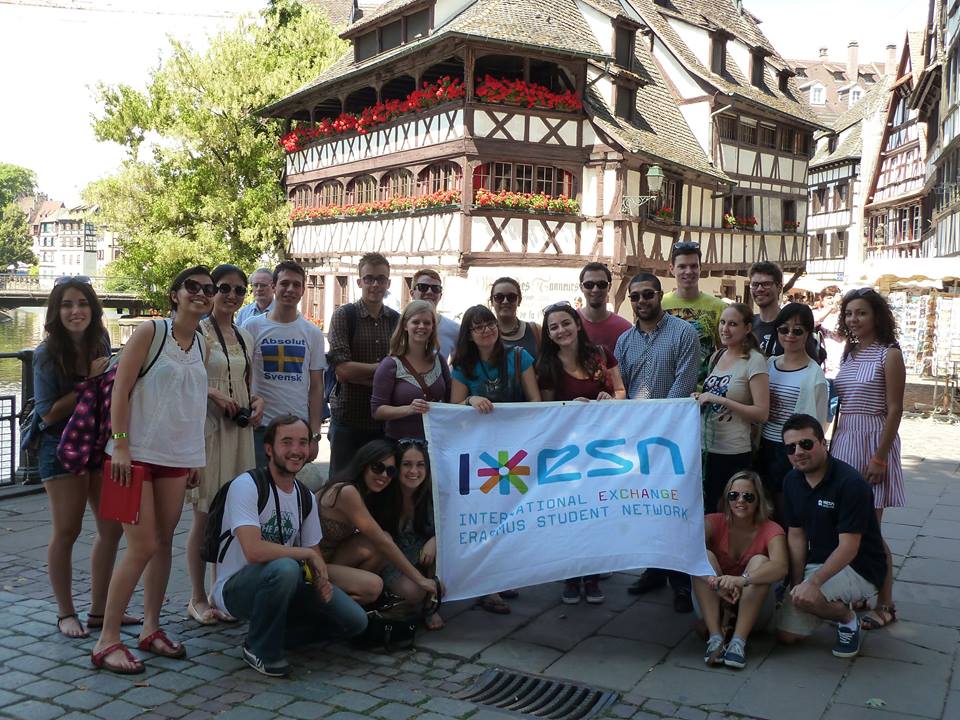 How many volunteers?
Volunteers:
More than 800 volunteers in 30 French Student Cities
We reach more than15 000 international students every year
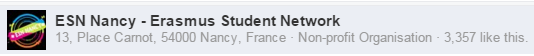 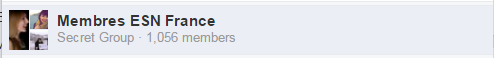 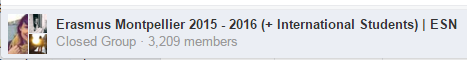 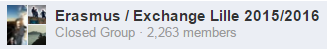 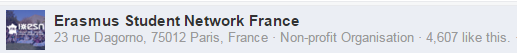 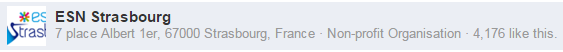 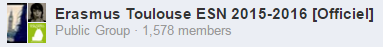 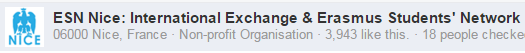 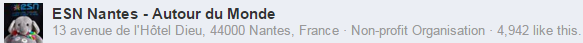 Internal Organisation
Internal Organisation
1. The Administrative Council
2. The National Board
3. The Secretariat
4. The National Committees
5. The National Meetings
6. The Local Representatives
1. The Administrative Council
The Administrative Council:
17 members elected during the general assembly (in June)
7 National Board Members included
One-Year Term
5 meetings in person per year
Responsible for the ESN France Strategy (partnerships, communication, network, recruitment of the employees)
Control and support the National Board
Assist the employees and the Committees
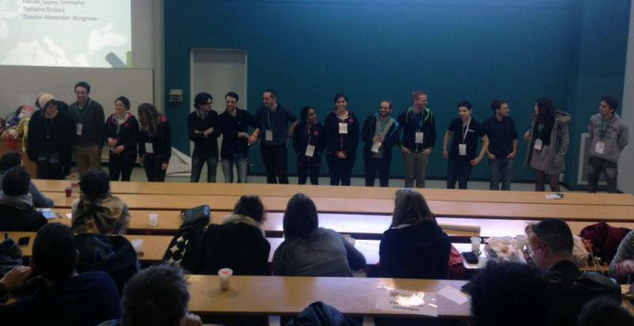 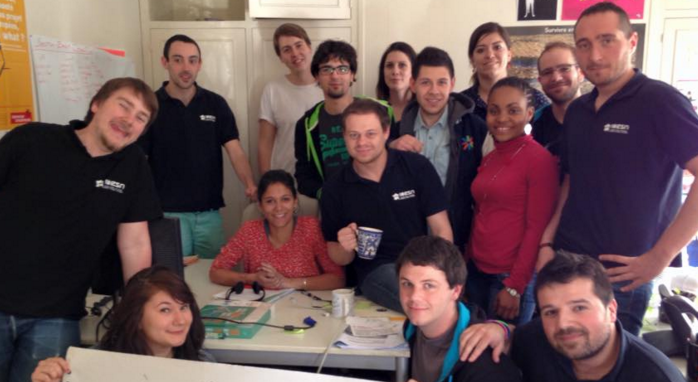 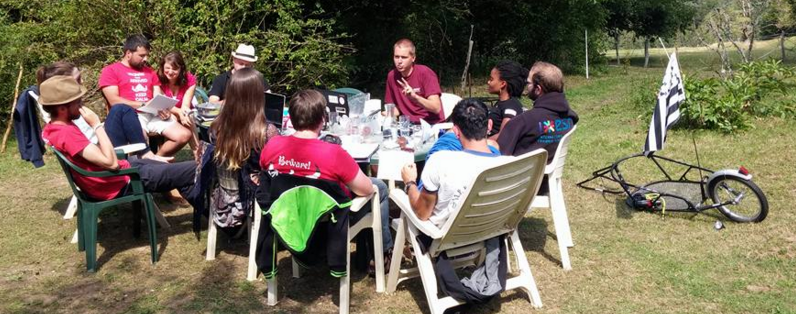 2. The National Board
The National Board
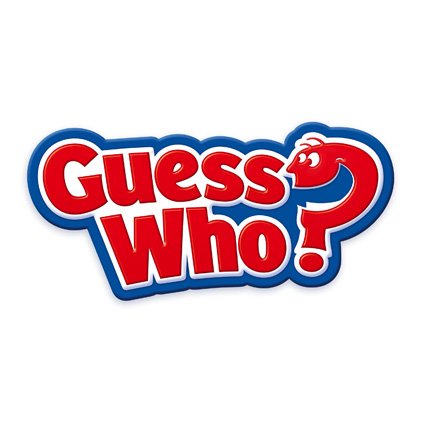 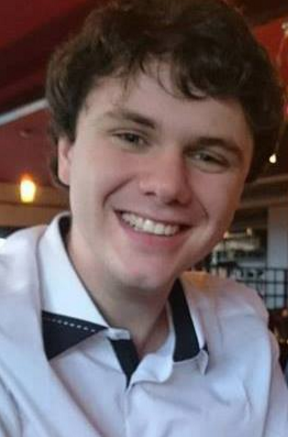 Yoan: Communication Manager
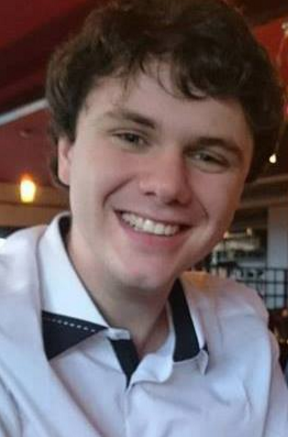 PR
Communication towards the partners
Social Networking
Website
Visual Identity
Communication Strategy
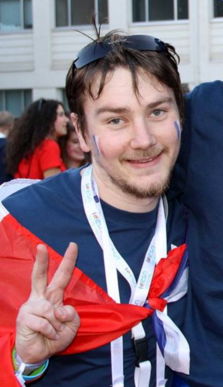 Rémi: Treasurer
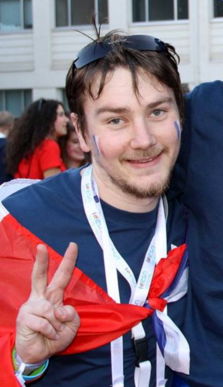 Budget Management
Partnerships
ESNcards
Membership fees
Network Interaction
Financial Strategy
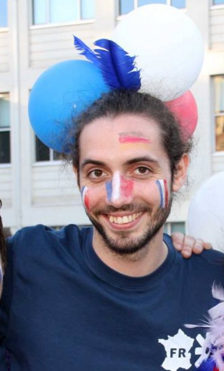 Corentin: National Representative
representative towards the int. network
Member of CNR
In charge of the delegates during each Int. event
Information Relay
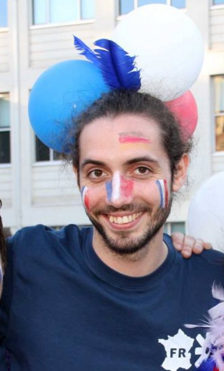 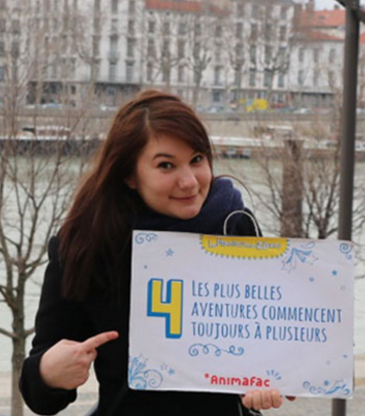 Orianne: President
NB and Administrative Council Management
Representant of ESN France towards the NA and public partners
ESN France  global Strategy
Responsible of the Employees
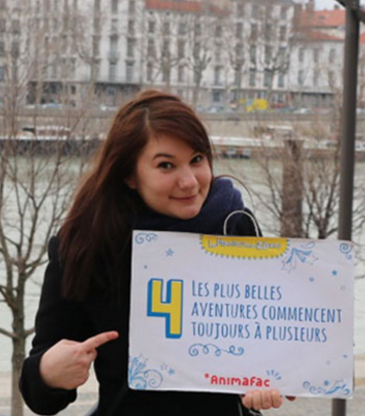 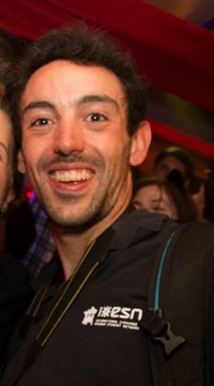 Steven: Secretary
Statutes and SO
Internal Communication
Minutes and agendas
National platforms
Archive
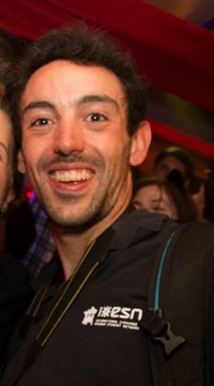 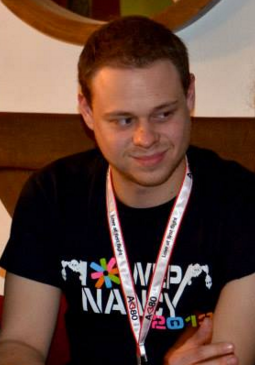 Maxime: wpa
Responsible of the Tools (maintenance and promotion)
IT Help for the sections
Website
Digital Strategy
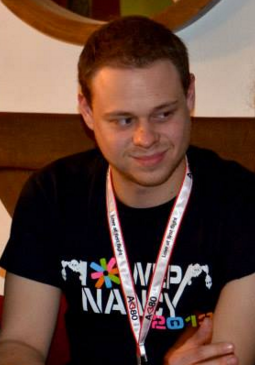 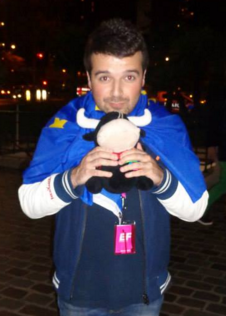 Thomas: Vice-President
Recruitment of the new sections
National Platforms
Network Care
Network Interaction
Events
Local Representatives
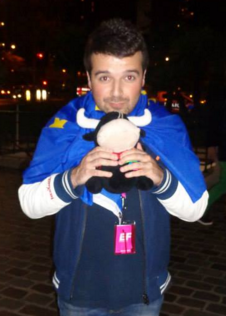 The National Board:
President
Vice-President 
Communication Manager
treasurer
Secretary
National Representative (NR)
Web Project Administrator (WPA)
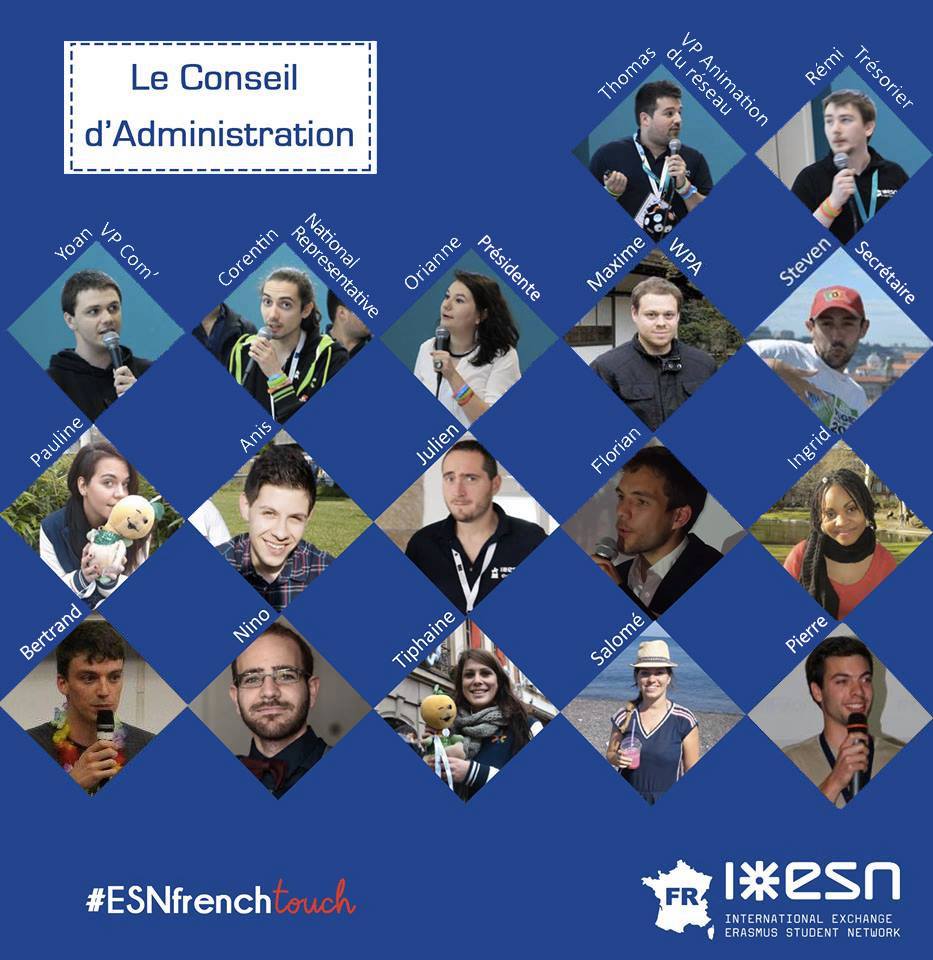 3. The secretariat
The Secretariat:
Premises shared with Animafac  (rue de Dagorno, Paris)
2 full-time employees (Antoine + Sarah)
1 administrative assistant (Elodie)
3 voluntary services (Juliette + Adèle + Nicolas)
The Secretariat:
Support and help the NB, Administrative Council and committees
Coordination  and monitoring of the national and international projects (ex: MappED)
Representative toward the institutional partners
Management of the National Budget
Better transition periods
4. The National Committees
The National Committees:
Research & Education (President)
Network (VP)
Communication (CM)
Treasury and Partnerships Management (treasurer)
International (NR)
G33k Team (WPA)
French & German Cooperation (NR)
5. The National Meetings
The National Platforms (NP):
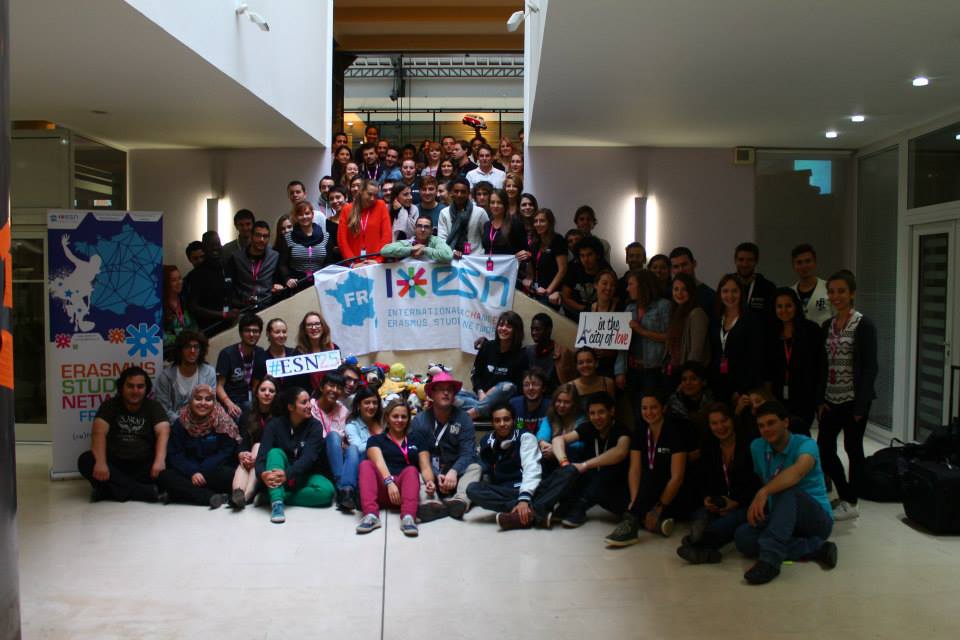 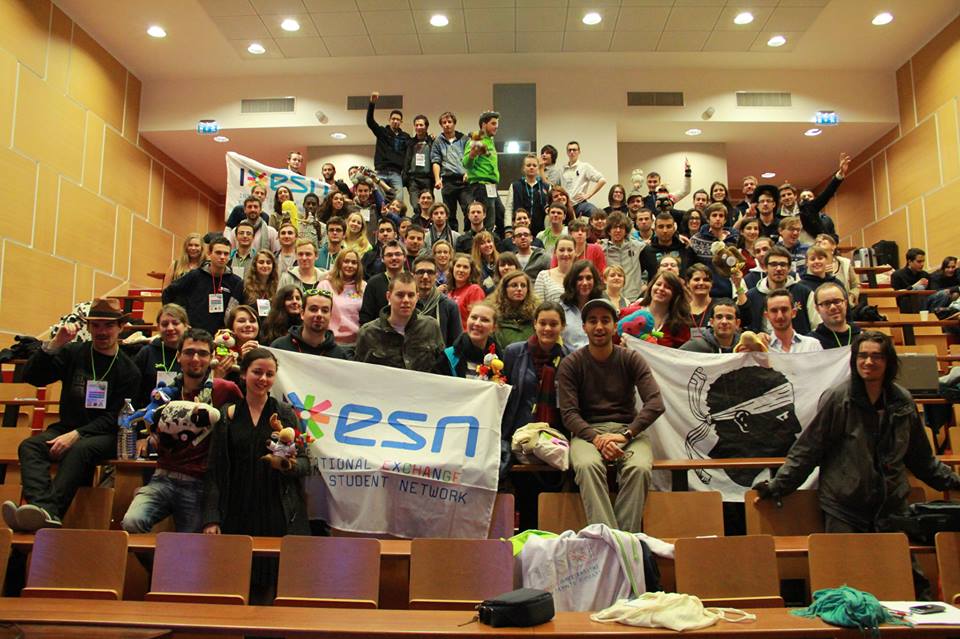 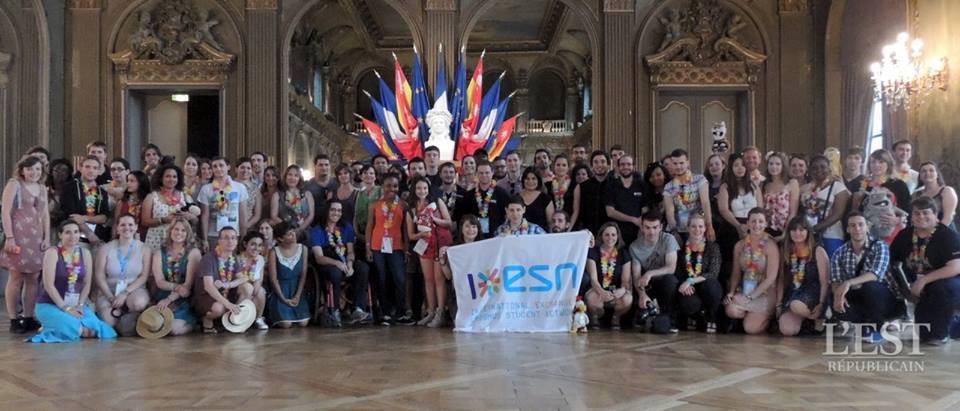 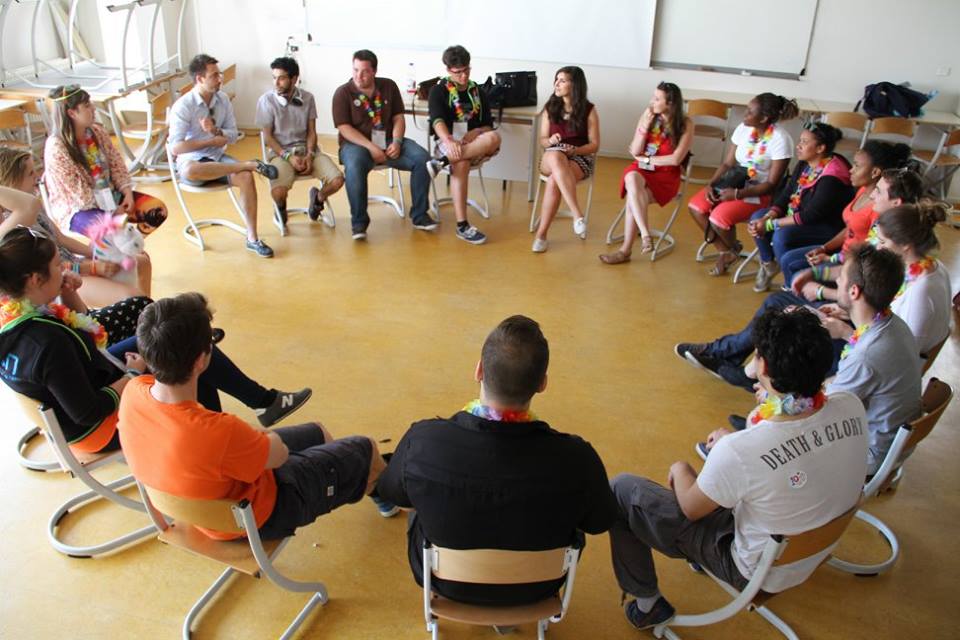 The National Platforms (NP):
3 per year (October, February, June)
130 volunteers on average
Plenaries, Trainings, Small Sessions, Updates…
1 French Diner :p
1 General Assembly: statutes, SO, new board election
Recruitment of new sections (or candidate sections)
The Local Platforms (LP):
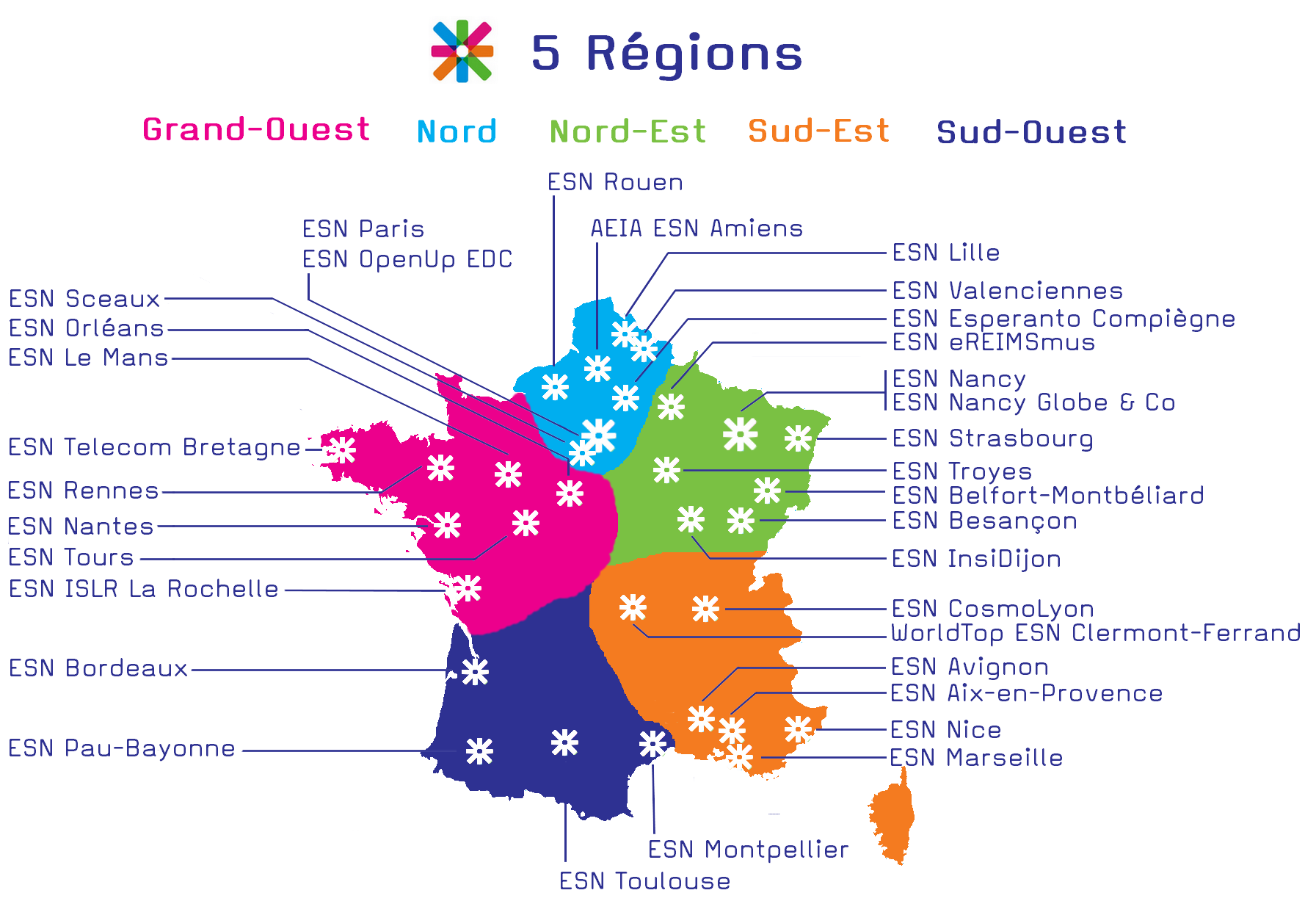 The Local Platforms (LP):
15/30 participants
Informal
One day only
Free Agenda (team building, trainings)
Stregthen the cooperation between sections from the same area
No more congestion during the NPs
The Trainings:
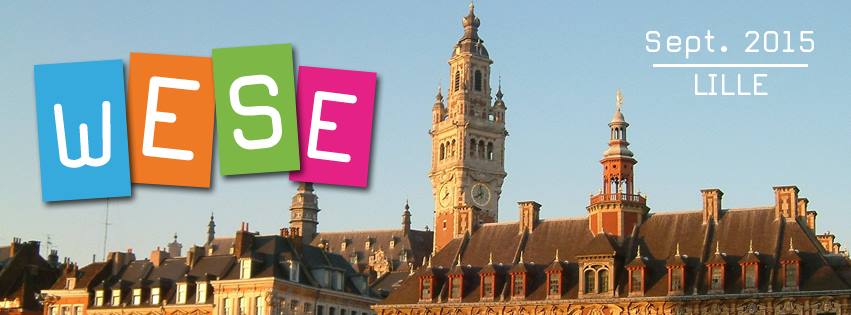 20/30 Participants
SocialErasmus, Mov’in Europe…
2 Times per year
The French & German Section Meeting:
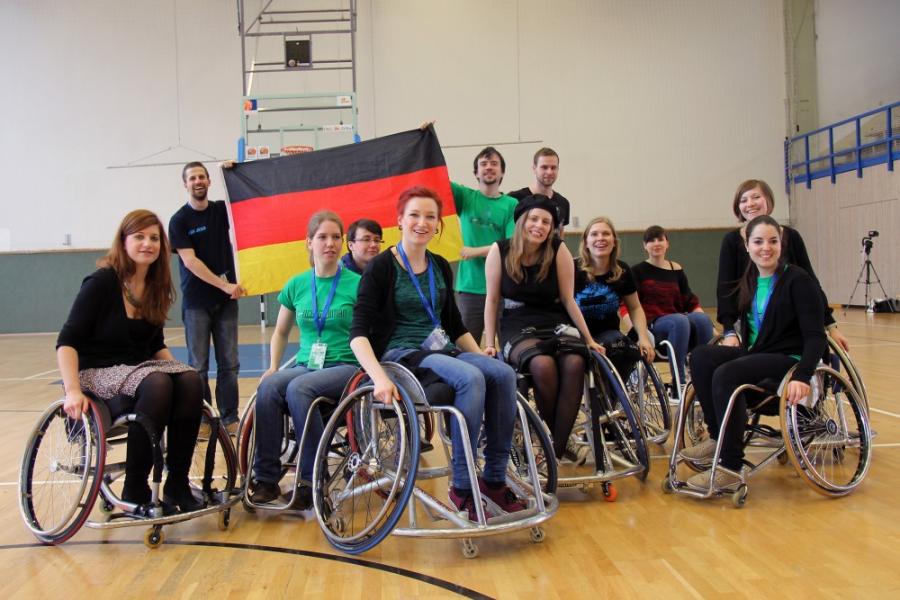 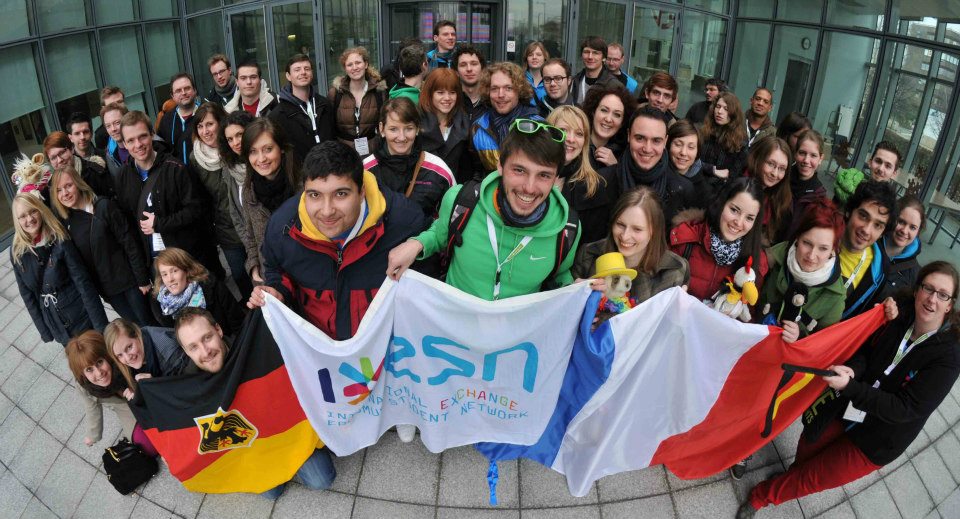 80/90 participants from France and Germany
Rotation system between France and Germany
Strengthen the links between buddy countries <3
6. The Local Representatives
The Local Representatives
Direct link between local, national and international levels
Responsible of the spots (priority order) during the national and international events
Information Relay
Mailing List,  Skype Calls, Private FB Group, Own folder…
Our Projects & Tools
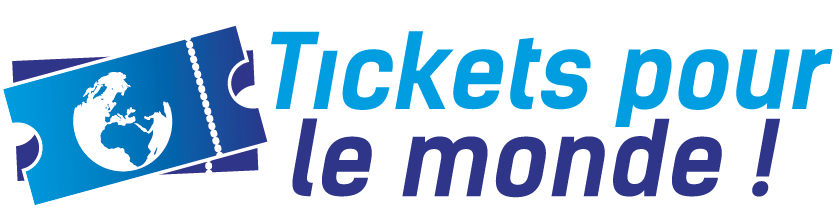 Tickets pour le monde Campaign:
20 000 passports printed
10 different kind of posters and postcards
1 website
1 NP allocated to the Campaign
NA + stakeholders support
3-years Campaign
Stickers, Tickets, Flyers…
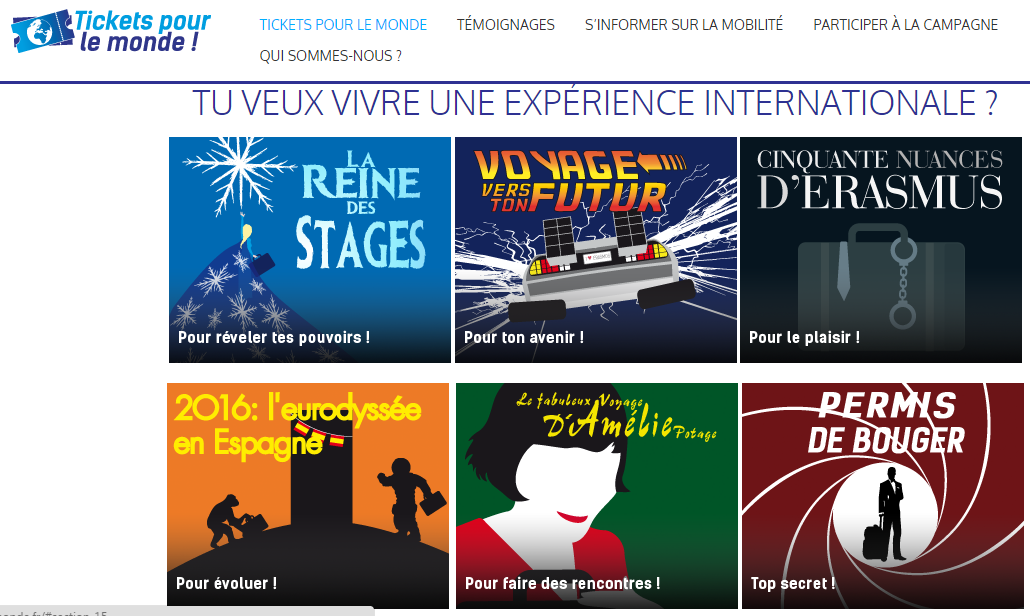 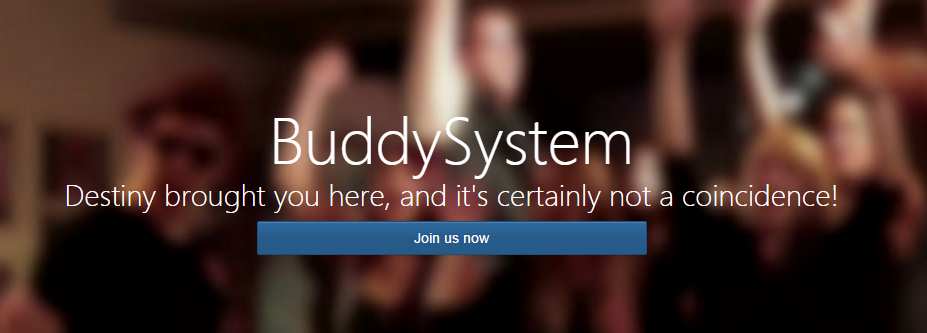 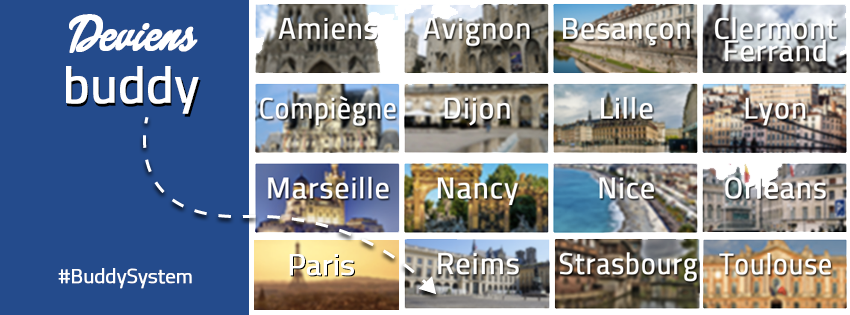 BuddySystem:
Launched by ESN Lille in 2013
Developped in more than 25 French cities
More than 5000 members this year
Great opportunity for Exchange Students
CROUS…
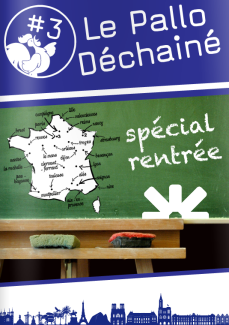 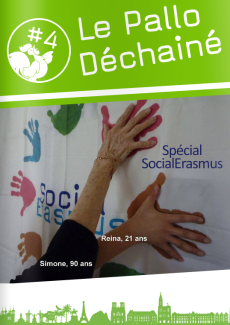 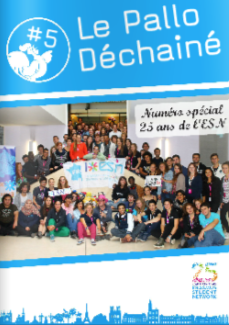 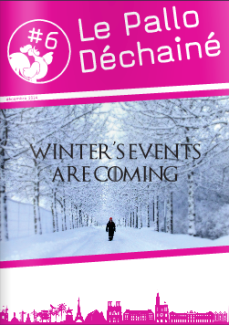 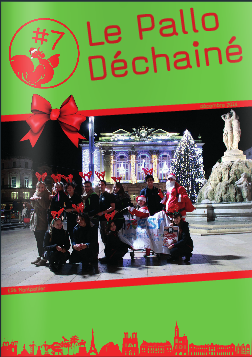 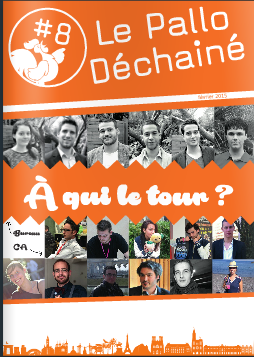 Pallo Déchaîné:
1st time published in 2012
More than 15 magazines so far
400 monthly readers on average
16/20 pages
Cooperation between 2 national committees
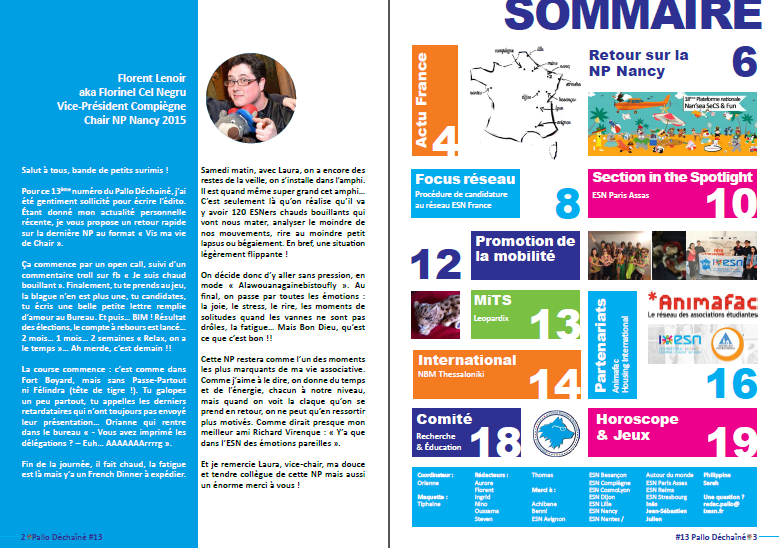 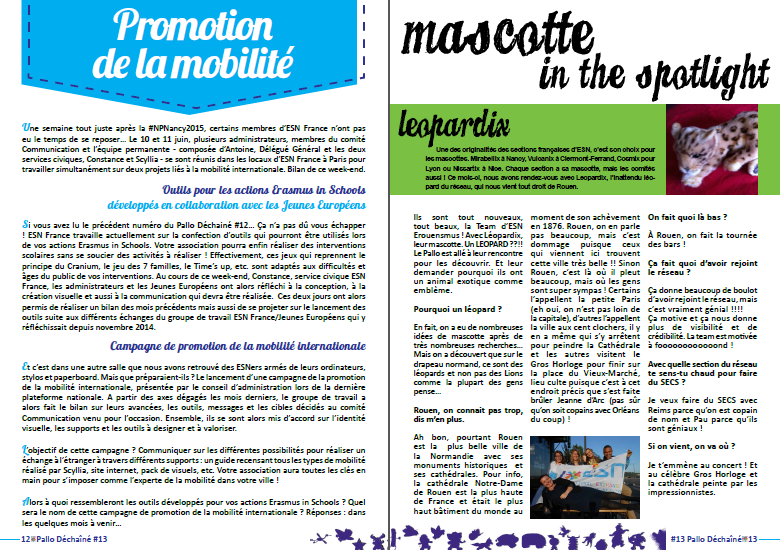 Nuit des étudiants du Monde (NEM):
Initiated  by the City Council of Lyon 12 years ago
Cooperation entre AVUF et ESN
Take place in October
More than 20 French cities
The aim is to take care of the International Students, integrate them and provide them with one special evening
Wiki ESN France
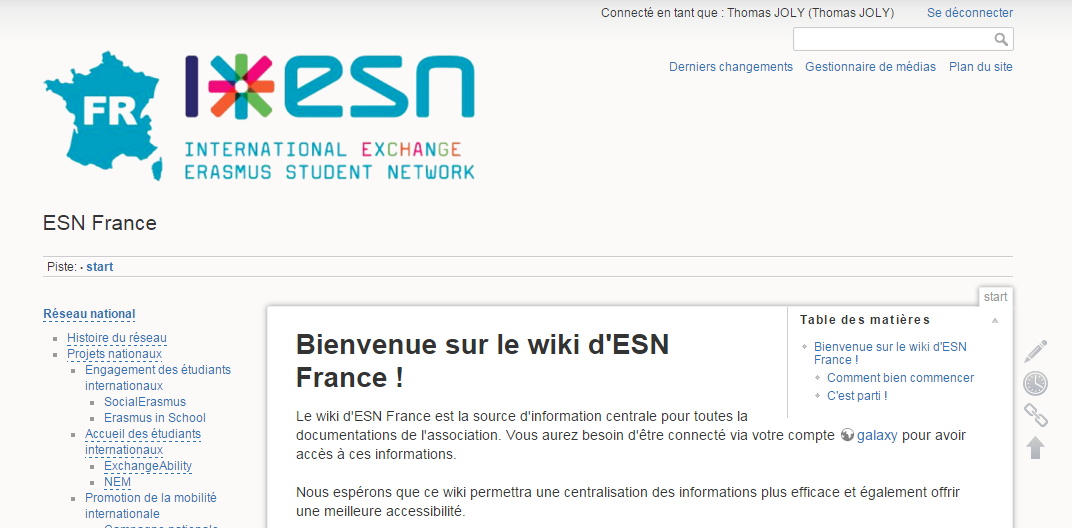 Module bénévole
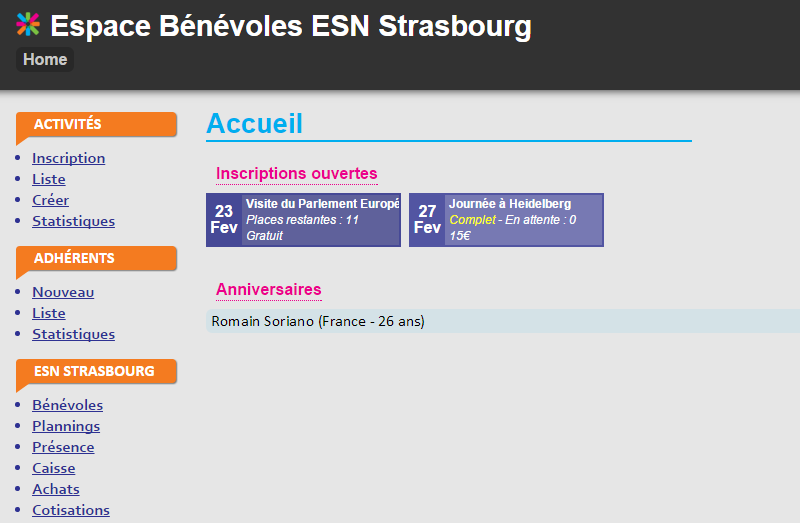 Logo Inserter:
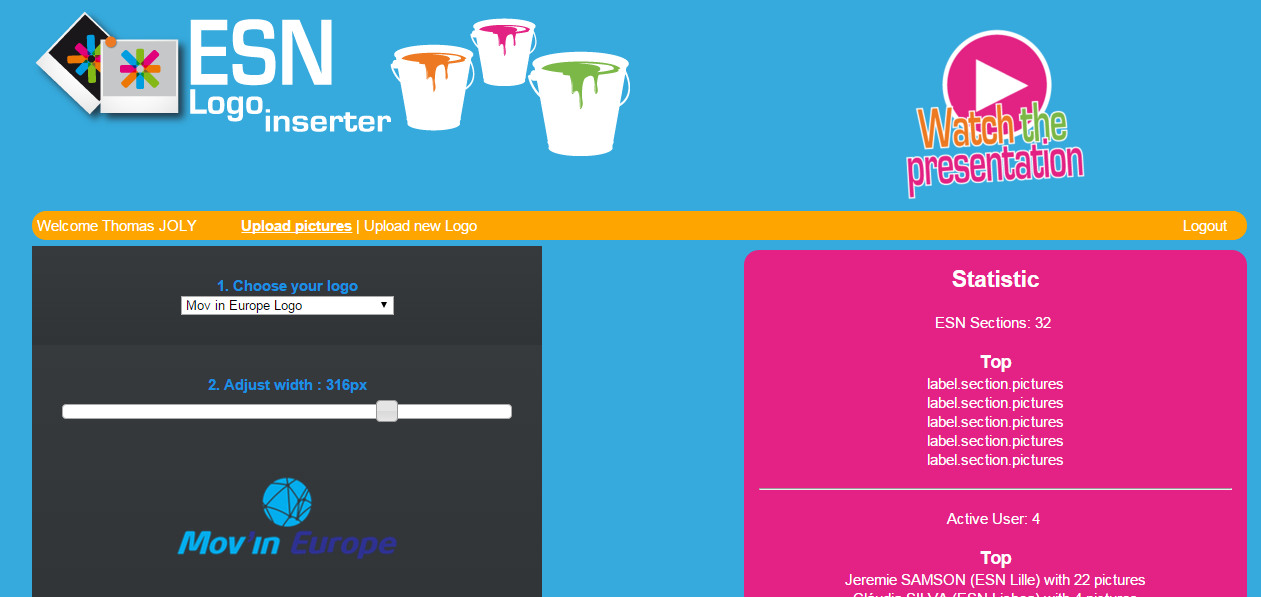 Section in the Spotlight
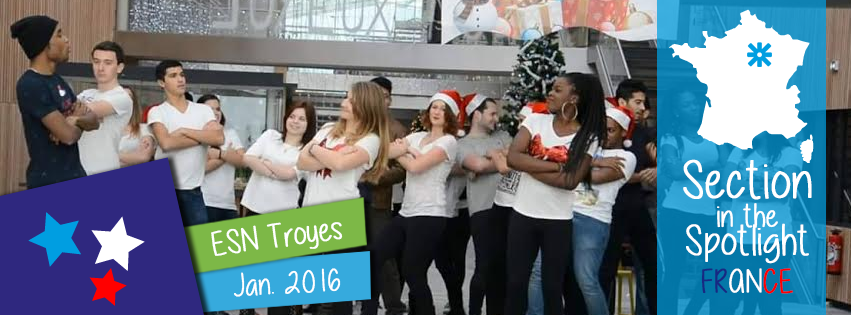 1 online form
1 election per month (Network Committee + ComCom)
Valorise the work of one section
Bientôt dans vos assos:
Webshop
Annuaire ESN France
Surveys
Kit rentrée pour vos bénévoles
Encore + de BuddySystem, Wiki, NEM, etc.
Our Partners & Stakeholders
Other organisations:
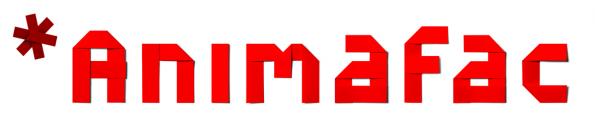 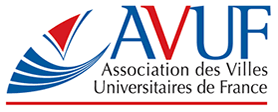 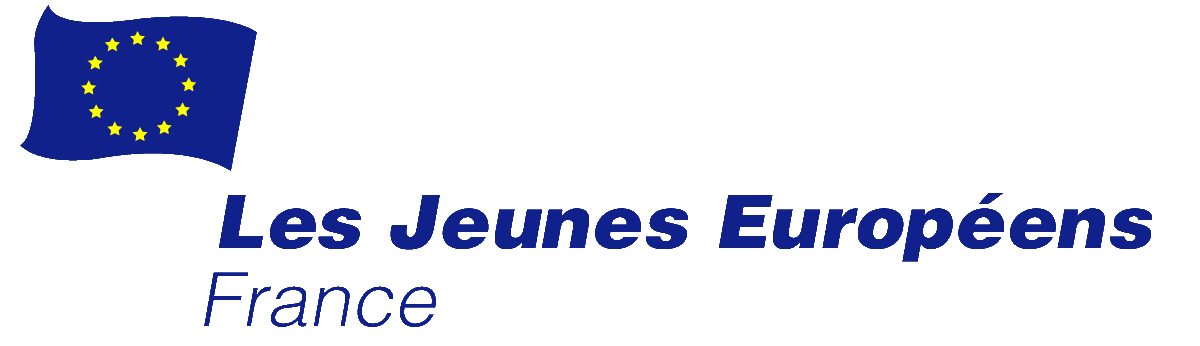 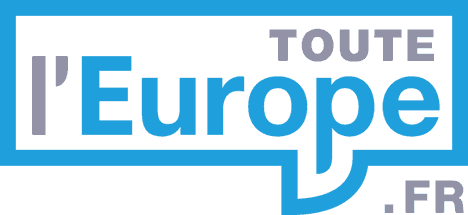 Institutional partners:
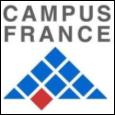 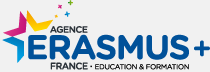 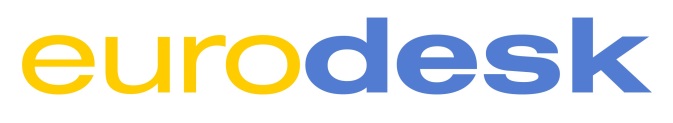 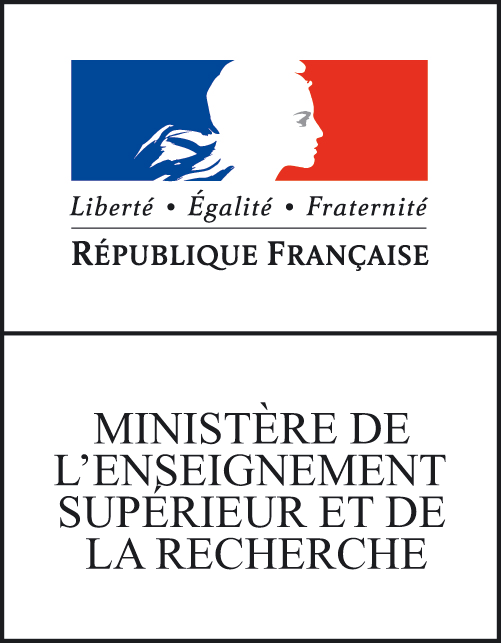 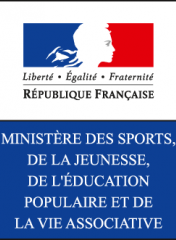 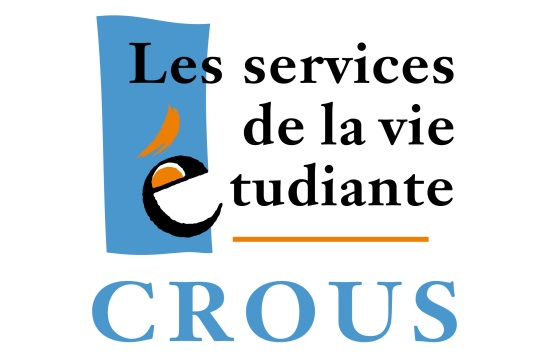 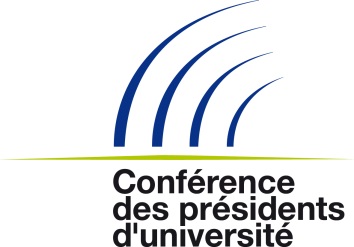 Corporate & Strategic Partners:
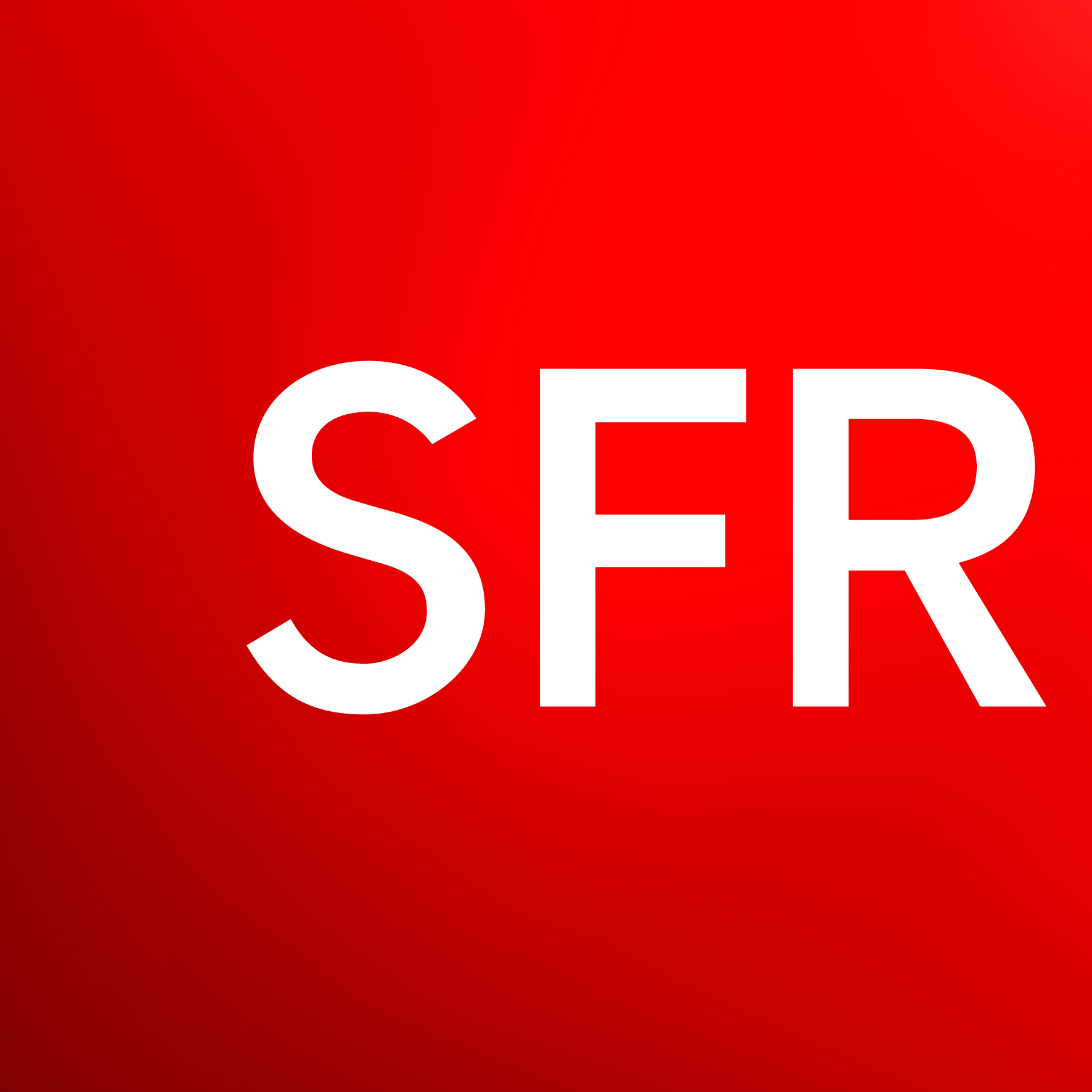 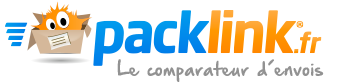 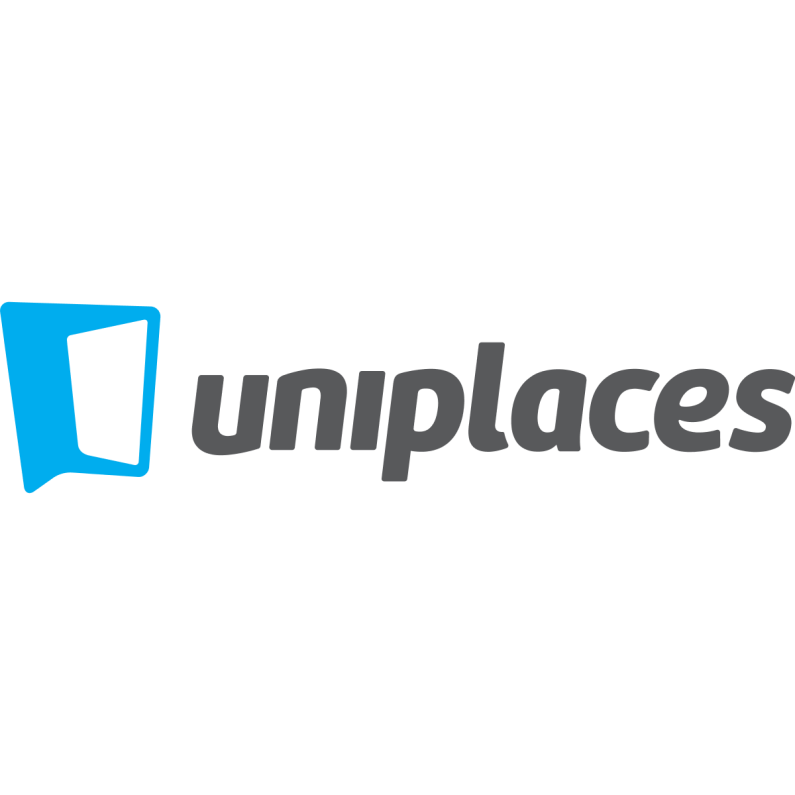 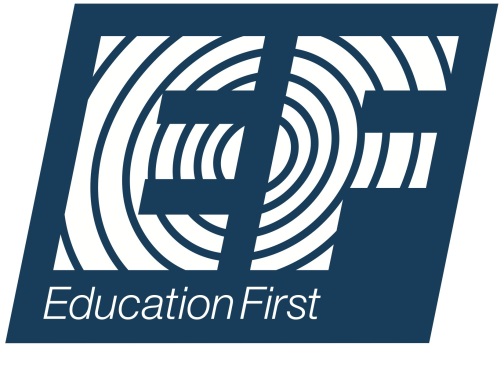 Contacts
IxESN France23, rue de Dagorno75012 ParisFRANCETel. +33 9 73 87 17 86contact@ixesn.frbureau@ixesn.fr
HTTP://IxESN.FR

    Facebook.com/IxESN
    @IxESN

More and more on…. Our Wiki!

http://wiki.ixesn.fr/
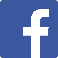 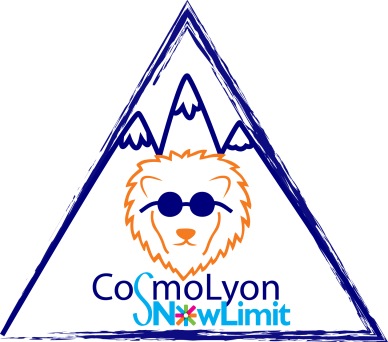 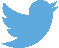 How to fill the gaps between local, national & International levels?